Tools for Trainers
It’s all aboutPerformance
Ian Bell
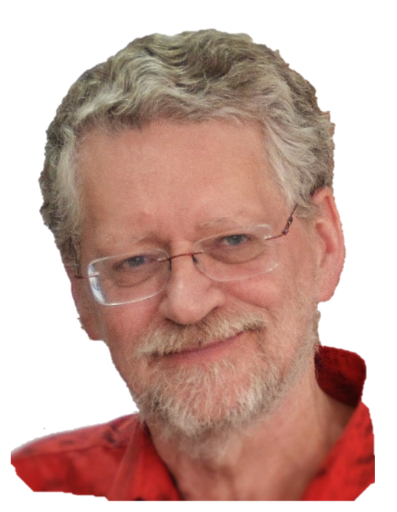 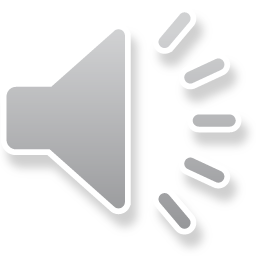 1 November 2012
iandbell@fastmail.fm
Traditional instructional design process
ADDIE
Analyse
Design
Develop
Implement
Evaluate
Not linear, but iterative
Analyse
Evaluate
Design
Implement
Develop
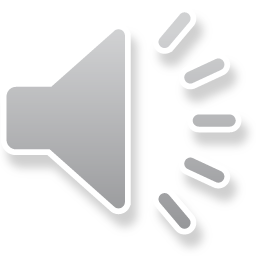 The Learning/ Training Cycle
Prepare or select training resources & activities
Plan
Learning experiences
Competencies
Performance criteria
Required Performance
Practice performance
Assess
Needs
Current Performance
Evaluate
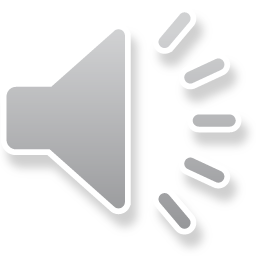 all aspects
[Speaker Notes: Prototype
Simulate performance in as realistic conditions as possible
Consolidation]
Continue cycle until actual performance      = required performance
The Learning/ Training Cycle
Prepare or select training resources & activities
Plan
Learning experiences
Competencies
Performance criteria
Required Performance
Practice performance
Assess
Needs
Current Performance
Evaluate
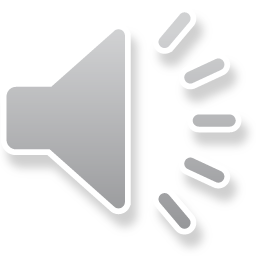 all aspects
[Speaker Notes: Prototype
Simulate performance in as realistic conditions as possible
Consolidation]
Continue cycle until actual performance      = required performance
The Learning/ Training Cycle
Prepare or select training resources & activities
Plan
Learning experiences
Competencies
Performance criteria
Required Performance
Practice performance
Assess
Needs
Current Performance
Evaluate
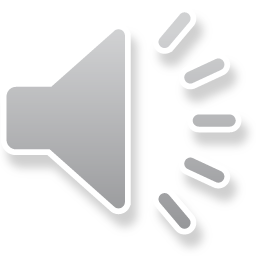 all aspects
CALMet Online 2012
The Learning/ Training Cycle
Prepare or select training resources & activities
Multi-choice questions
Engaging learners
Plan
Learning experiences
Competencies
Performance criteria
Simulation
Required Performance
Practice performance
Assess
Needs
Current Performance
Competency assessment
Evaluate
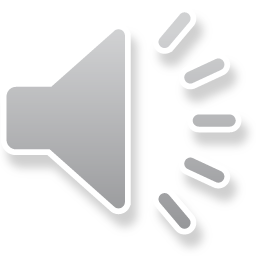 all aspects
[Speaker Notes: Prototype
Simulate performance in as realistic conditions as possible
Consolidation]
Review
The Learning/ Training Cycle
Prepare or select training resources & activities
Plan
Learning experiences
Competencies
Performance criteria
Required Performance
Practice performance
Assess
Needs
Current Performance
Evaluate
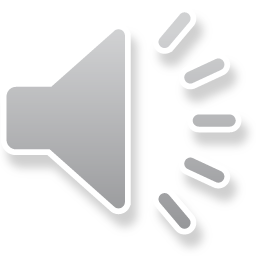 all aspects
[Speaker Notes: Prototype
Simulate performance in as realistic conditions as possible
Consolidation]
Apply this to something you teach
The Learning/ Training Cycle
Prepare or select training resources & activities
Plan
Learning experiences
Competencies
Performance criteria
Required Performance
Practice performance
Assess
Needs
Current Performance
Evaluate
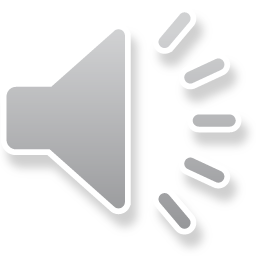 all aspects
[Speaker Notes: Prototype
Simulate performance in as realistic conditions as possible
Consolidation]
Next session
Learning environments
Training environments
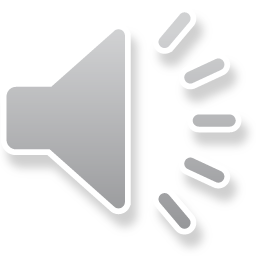